Tuesday 1st FebruaryL.O. – I can write creatively about an image.
Create a thought shower in your books about this image. Who do you think it is?Where might this be?What else might be in the room?Think about your senses- what can you feel, hear, smell?
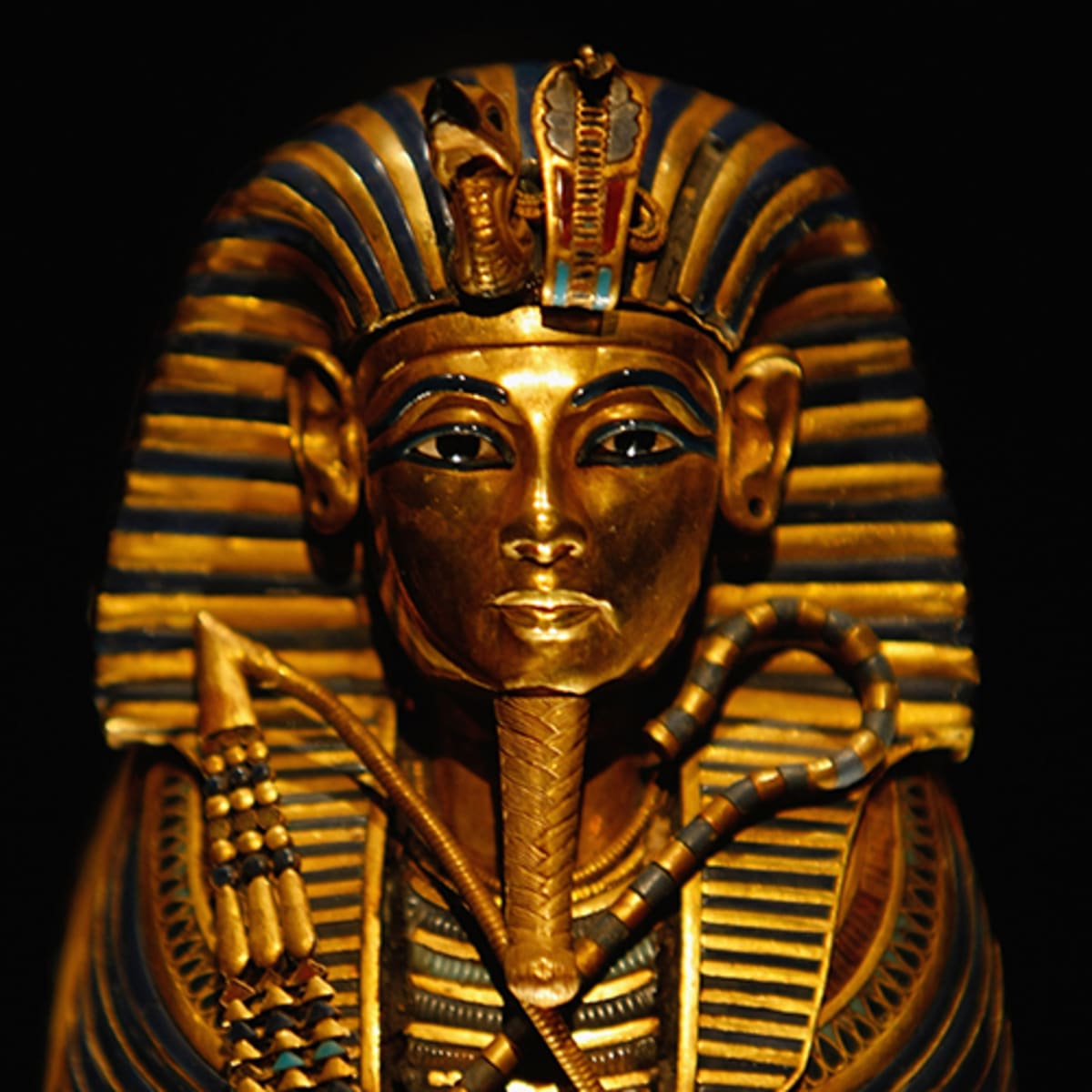 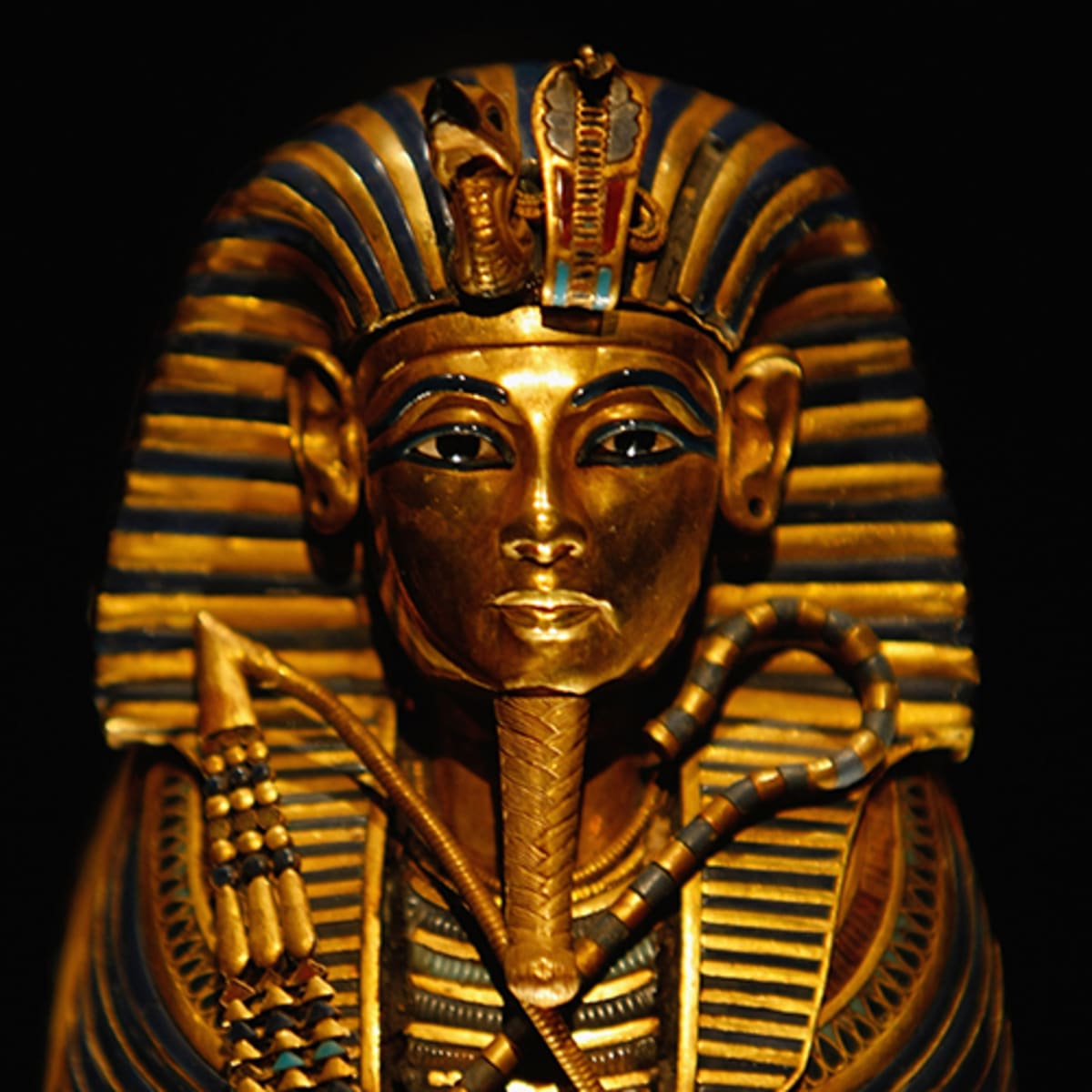 golden like the sun
hear metal clanging
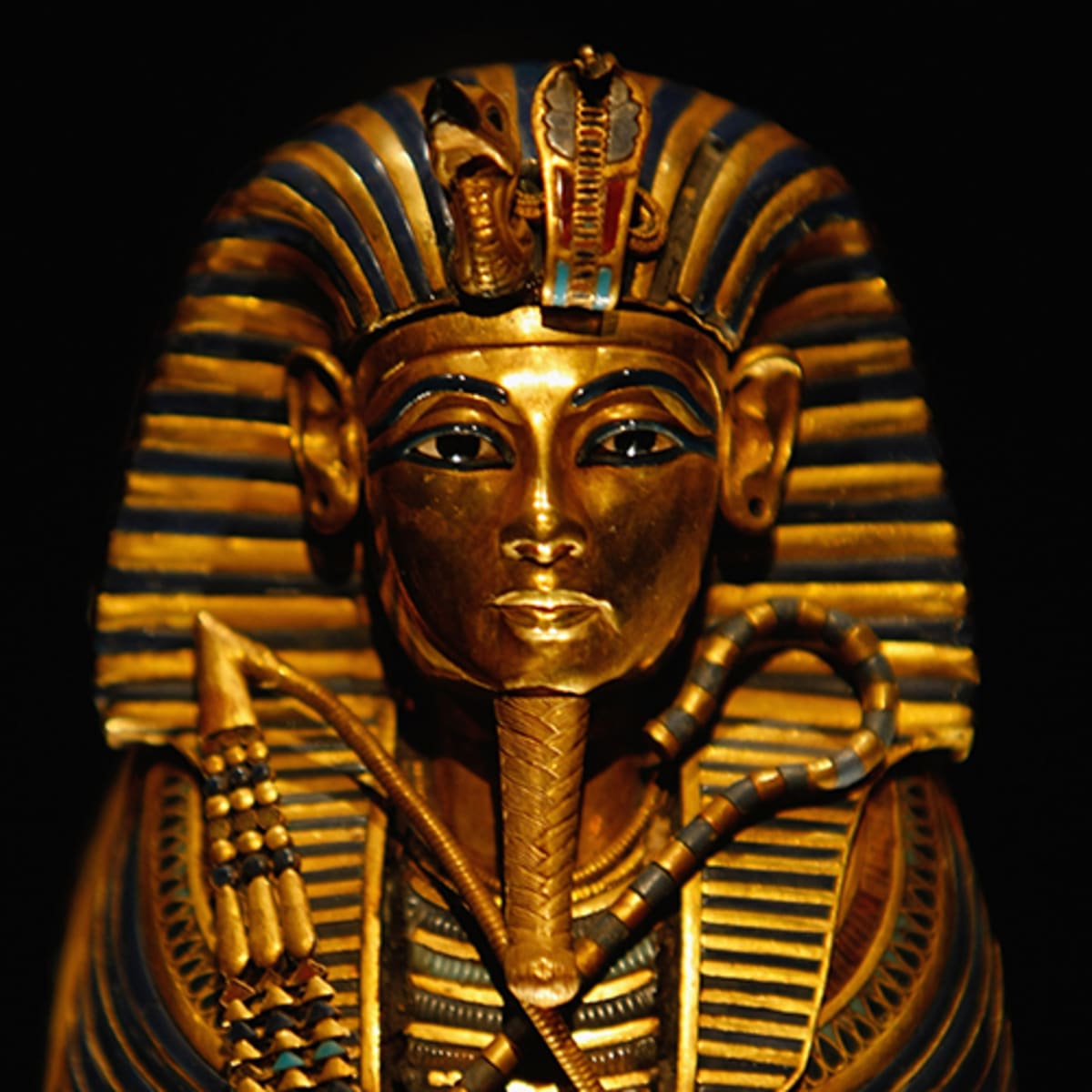 pharaoh
intricate details
evil eyes watching over
Evil eyes guard the room, full of treasure.

The glistening golden face shines like the sun.
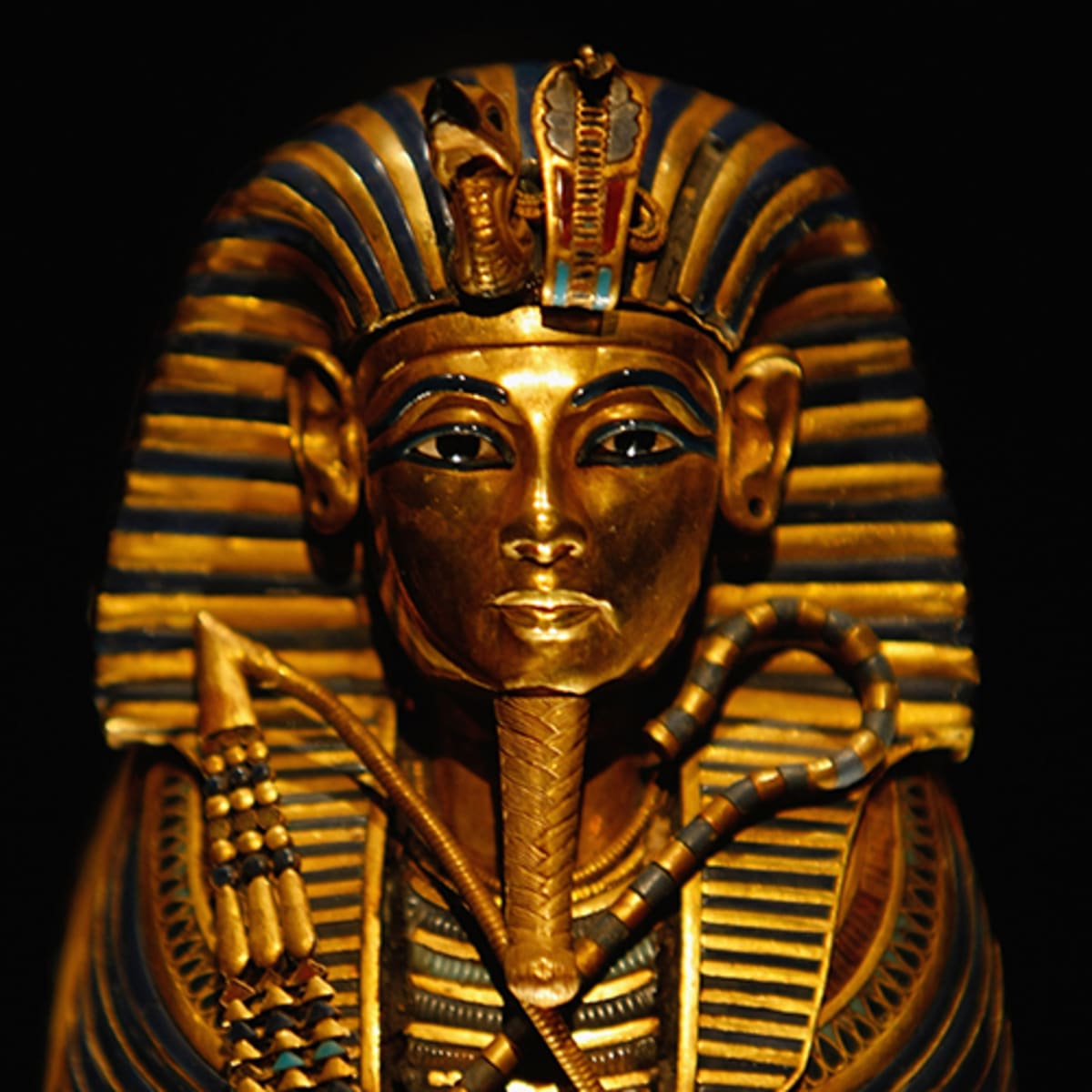 Now, using the ideas from your thought shower, and our class one, write your own short burst about this image. Focus on 5 key things from the image and try to make every word count.